Книги – юбиляры 2019 года
Выставку подготовила
библиотекарь АУЛ Попова Т.В.
350 лет
Сюжет: Действие происходит в Париже, в доме Оргона. В доверие к хозяину дома втирается молодой человек по имени Тартюф. ... 
Истинная сущность Тартюфа проявляется лишь тогда, когда Оргон неосмотрительно поручает ему на хранение кассу мятежников и переписывает на него дом и свои капиталы.
1669 год
300 лет
Юный Робинзон, влекомый мечтой о море, вопреки воле родителей, покидает отчий дом. После серии приключений, потерпев катастрофу, юноша попадает на необитаемый остров, расположенный вдали от морских торговых путей. Его переживания, шаги по поиску выхода из сложившейся ситуации, описание предпринимаемых действий для создания комфортной и безопасной обстановки на затерянном кусочке суши, нравственное взросление, переосмысление ценностей – всё это легло в основу завораживающего рассказа, сочетающего в себе черты мемуарной литературы и философской притчи.
1719 год
250 лет
Сюжет комедии прост. Дочь советника Софья любит бедного дворянина Добролюбова, но отец намерен выдать ее замуж за сына отставного бригадира (генеральский чин) Иванушку. Комизм "Бригадира" проистекает от обилия и неожиданности любовных коллизий.
1769 год
200 лет
«Айвенго» — первый роман Скотта, действие которого происходит за пределами Шотландии. События приурочены к 1194 году — через 128 лет после битвы при Гастингсе, в результате которой англосаксы были покорены норманнами.
1819 год
195 лет
Поэма рассказывает о любви цыганки Земфиры и юноши Алеко, который оставил «неволю душных городов» ради степного приволья. На протяжении двух лет он кочует по степи вместе с вольными цыганами и своей любимой. ... Детям степей чуждо стремление европейца вмешиваться в естественный ход событий и пытаться контролировать его.
1824 год
185 лет
Популярная детская сказка «Конек-Горбунок», написанная писателем П. П. Ершовым, представляет собой очень яркую и красивую стихотворную поэму, которая поделена на три сюжетных части. В первой рассказывается о том, как младшему брату Ивану достался великолепный трофей из двух златогривых лошадей и несуразного Конька-Горбунка, и как Иван стал царским конюхом. Во второй части можно узнать, как главный герой по приказу царя заманивает Жар-птицу, а за ней и Царь-девицу. В заключительной части Иван побывает в гостях у Солнца и Месяца и достанет со дна могучего океана волшебный перстень, в итоге станет царем, а в жены получит Царь-девицу.
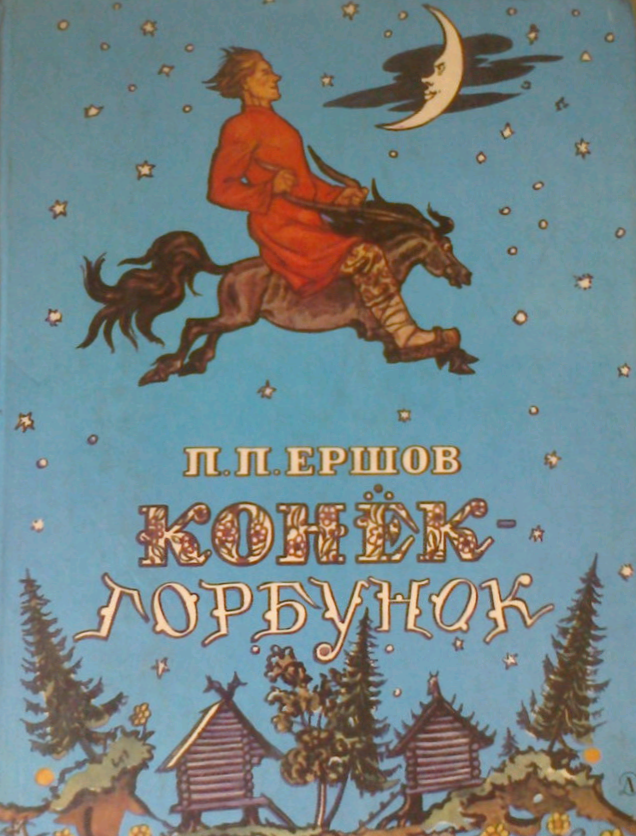 1834 год
175 лет
Книга посвящена приключениям молодого человека по имени д'Артаньян, покинувшего дом, чтобы стать мушкетёром, и трёх его друзей-мушкетёров Атоса, Портоса и Арамиса в период между 1625 и 1628 годами.
1844 год
160 лет
Пьеса Александра Островского «Гроза» – настоящее наследие для будущих поколений. Несмотря на то, что она была написана почти два века назад, ее сюжет затрагивает насущные проблемы нашего неспокойного времени. Те же проблемы невестки и свекрови, мужа и жены, матери и детей… События произведения происходят на побережье реки под названием Волга, в вымышленном городе Калинове. Там, в этом, на первый взгляд, тихом месте развивается настоящая драма, виной которой – обыкновенные люди. Но чтобы понять, что произошло, нужно познакомиться с героями пьесы и определить ту роль, которую каждый из них играет в произведении.
1859 год
150 лет
Роман-эпопея Льва Николаевича Толстого, описывающий русское общество в эпоху войн против Наполеона в 1805 — 1812 годах. Эпилог романа доводит повествование до 1820 года.
1869 год
105 лет
После ветра и мороза былоЛюбо мне погреться у огня.Там за сердцем я не уследила,И его украли у меня.Новогодний праздник длится пышно,Влажны стебли новогодних роз,А в груди моей уже не слышноТрепетания стрекоз.Ах! не трудно угадать мне вора,Я его узнала по глазам.Только страшно так, что скоро, скороОн вернет свою добычу сам.1914. Январь
1914 год
95 лет
«Три Толстяка» — сказка Юрия Олеши, написанная в 1924 году. В книге рассказывается о революции, поднятой бедняками под предводительством оружейника Просперо и гимнаста Тибула против богачей (Толстяков) в выдуманной стране.
1924 год
80 лет
Девушка получает в наследство от отца малахитовую шкатулку. Драгоценности в шкатулке оказываются волшебными, они превращают девушку в ещё одну Хозяйку Медной Горы.
1939 год
75 лет
В романе рассказывается о жизни Александра (Сани) Григорьева из провинциального города Энска, который с честью проходит через испытания беспризорности, взросления и войны, чтобы в конце концов завоевать сердце любимой девушки и разгадать загадку, с которой оказывается тесно связана их судьба.
1944 год
Дело было в январе,Стояла ёлка на горе,А возле этой ёлкиБродили злые волки.
Вот как-то раз,Ночной порой,Когда в лесу так тихо,Встречают волка под горойЗайчата и зайчиха.
Кому охота в Новый годПопасться в лапы волку!Зайчата бросились впередИ прыгнули на ёлку.
Они прижали ушки,Повисли, как игрушки.
Десять маленьких зайчатВисят на ёлке и молчат.Обманули волка.Дело было в январе,—Подумал он, что на гореУкрашенная ёлка.
70 лет
1949 год
Список литературы
7. Дюма, А. Три мушкетера : роман : пер. с фр. / А. Дюма. - Москва : АСТ : НФ "Пушкинская б-ка", 2004. – 739 с. (Шифр: 84 Д 96)
8. Островский А.Н. Гроза. Бесприданница / А. Н. Островский. - Москва : АСТ, 2007. - 172 с.  (Шифр: 84 О-777)
9. Толстой, Л.Н. Война и мир : роман : в 2 кн. / Л. Н. Толстой. - Москва : АСТ, 2009. - 733с. (Шифр: 84 Т 53)
10. Ахматова А.А. Лирика / А. А. Ахматова. - Москва : Эксмо, 2007. - 384 с. (Шифр: 84 А 954)
11. Олеша, Ю.К. Три толстяка / Ю. К. Олеша. - Москва : Детская литература, 2002. – 187 с. (Шифр: 84 О 538)
12. Бажов, П. П. Уральские сказки / П. П. Бажов. – Москва : Московский рабочий, 1976. – 440 с. (Шифр: 84 Б 16)
13. Каверин, В.А. Два капитана : роман / В. А. Каверин. - Москва : ЭКСМО, 2009. – 672 с. (Шифр: 84 К 125)
14. Барто, А. Стихи / А. Барто. - Москва : Омега, 2001. – 189 с. (Шифр: 84 Б 264)
1. Мольер, Ж.Б. Комедии : пер. с фр. / Ж. Б. Мольер. - Москва : Детская литература, 1999. - 296 с. (Шифр: 84 М 763)
2. Дефо, Д. Робинзон Крузо. Молль Флендерс. Дневник Чумного Года : романы : пер. с англ. / Д. Дефо. - Москва : НФ "Пушкинская б-ка« : АСТ, 2002. – 843 с. (Шифр: 84 Д 393)
3. Фонвизин, Д. И. Комедии / Д. И. Фонвизин. – Ленинград : Детская литература, 1976. – 160 с. (Шифр: 84 Ф 77)
4. Скотт, В. Айвенго : роман / В. Скотт. – Москва : Правда, 1980. – 400 с. (Шифр: 84 С 449)
5. Пушкин, А. С. Стихотворения. Поэмы / А. С. Пушкин. – Москва : Правда, 1984. – 496 с. (Шифр: 84 П 913)
6. Ершов, П. П. Конек-горбунок / П. П. Ершов. - Москва : Детская литература, 1986. – 143 с. (Шифр: 84 Е 804)